Podstawy programowania w VBA pod Excel’em
Projekt – KosZty podróży
Anna Tomkowska
Cel projektu
Na podstawie danych (podanych przez klienta):
Nazwy miast (początek i koniec podróży)
Marki samochodu i rodzaju silnika
Rodzaju paliwa
Szacowanej średniej prędkości na trasie
Wyliczyć:
Odległość pomiędzy miastami
Ilość potrzebnego paliwa
Koszt paliwa
Szacowany czas podróży
Niezbędne bazy danych
Odległości pomiędzy najważniejszymi  miastami w Polsce
Zużycie paliwa w zależności od marki         i rodzaju silnika samochodu
Dostępne na rynku rodzaje paliw
Ceny paliw
Budowanie baz danych w Excelu
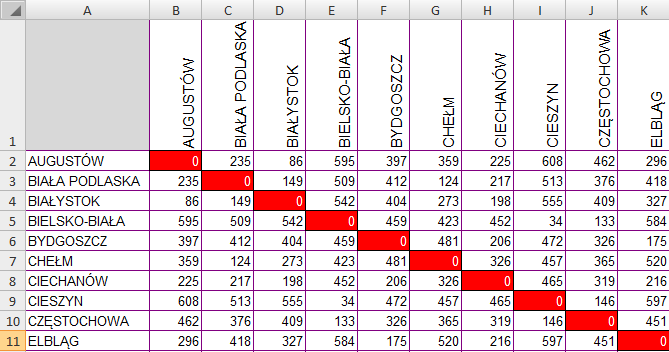 ARKUSZ : „dane”
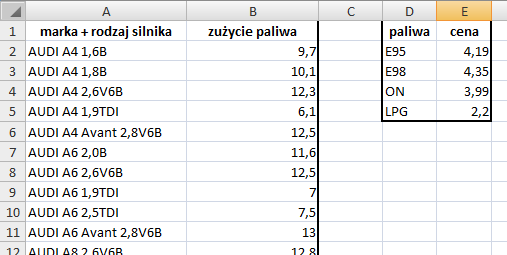 ARKUSZ : „miasta”
Tworzenie dialogu
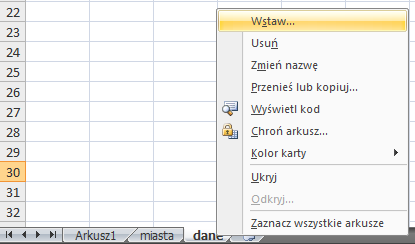 2
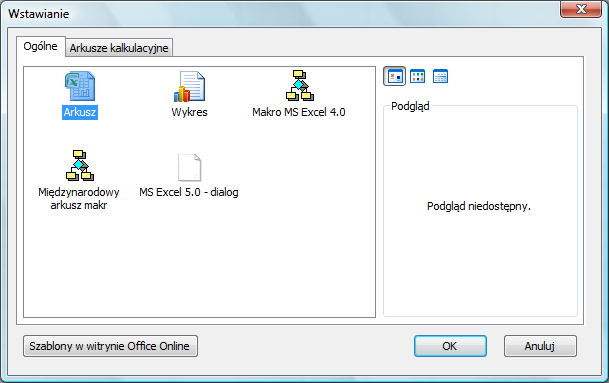 1
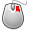 3
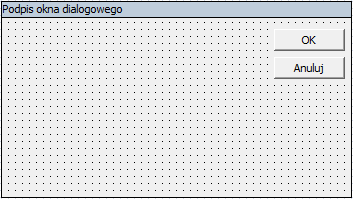 grupa Deweloper
ze wstążki
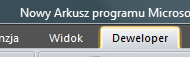 5
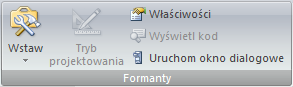 4
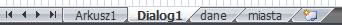 Układanie fomantów na dialogu
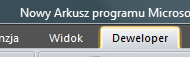 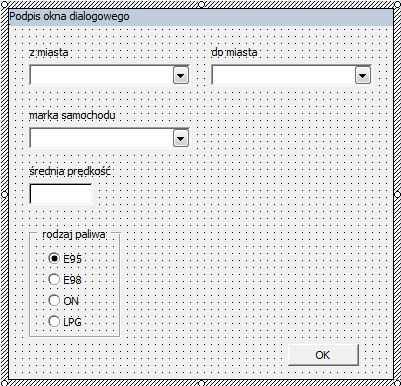 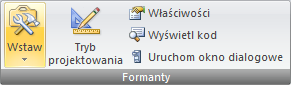 1
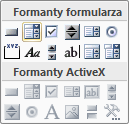 grupa Deweloper
ze wstążki
2
Układanie fomantów na dialogu
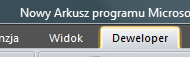 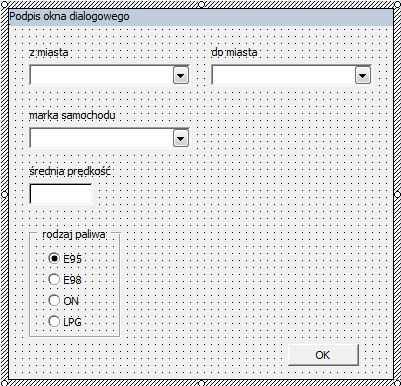 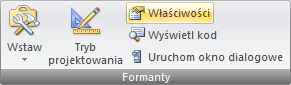 2
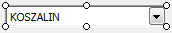 1
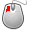 grupa Deweloper
ze wstążki
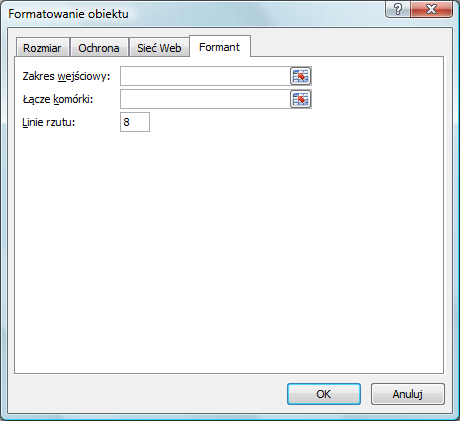 3
4
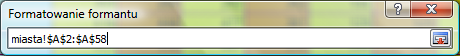 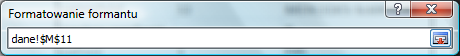 Łącze komórki
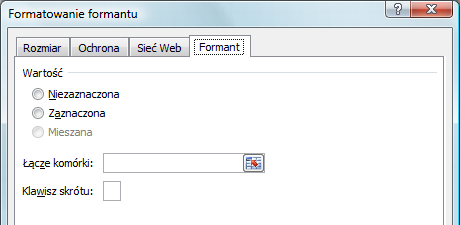 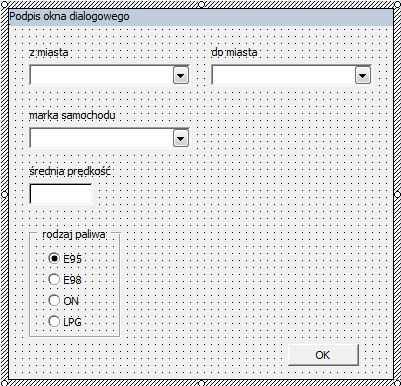 dane!$M$15
Wycinek arkusza „dane” z łączami
 komórek (przykładowe dane)
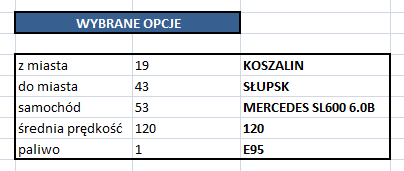 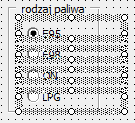 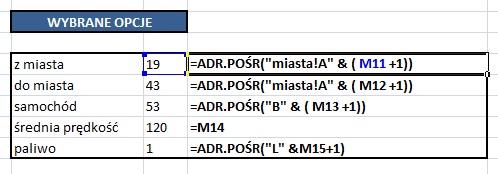 Podgląd formuł.
Wyniki obliczeń
Wycinki arkusza „dane”
L
M
N
L
M
N
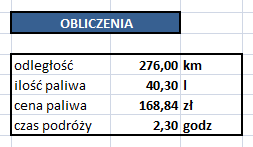 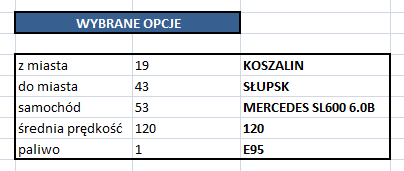 20
20
11
21
21
12
22
22
13
23
23
14
15
L
M
N
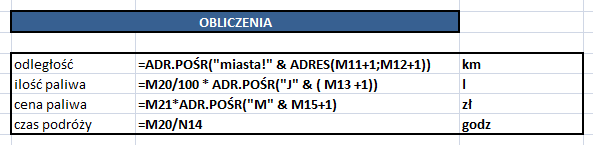 Wyświetlanie dialogu
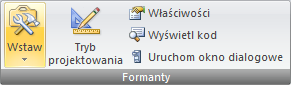 1
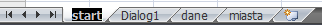 2
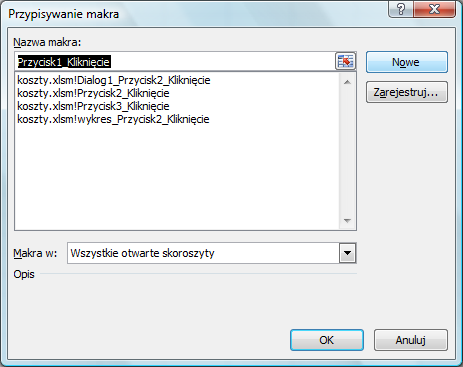 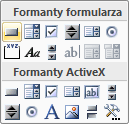 4
5
3
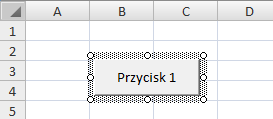 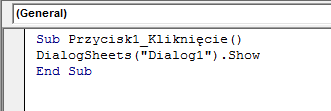 6
Wyświetlanie wyników
M
L
N
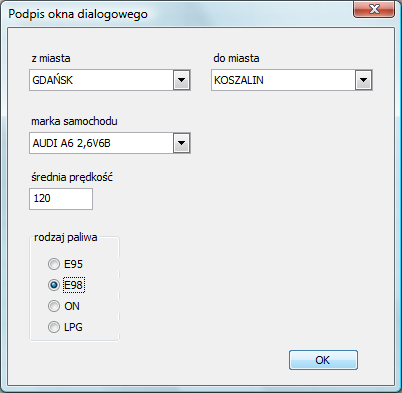 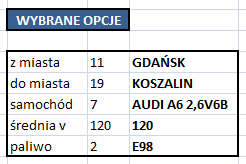 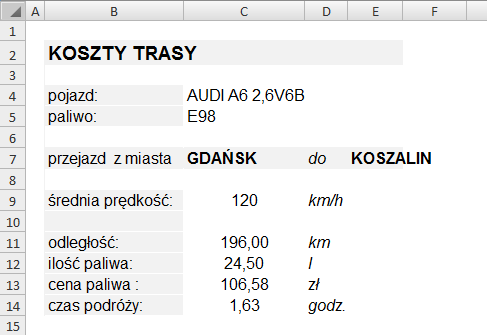 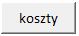 11
12
13
15
14
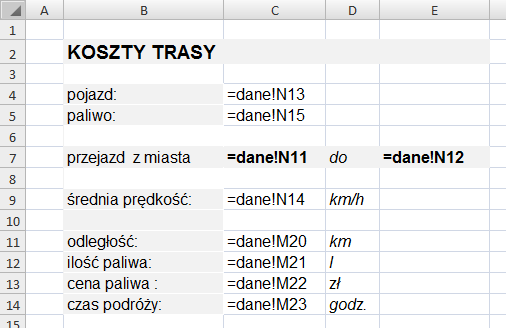 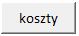 L
N
M
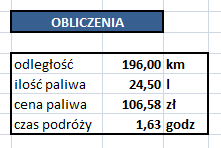 20
21
22
23